Energy Conservation Strategies 

Aphasia-friendly toolkit Feb 2024
Disclaimer: These materials were created using funding from the Provincial Community Stroke Rehabilitation Initiative and crafted by Aran Oberle, Speech Language Pathologist, with input from regional rehab programs. They are not meant to replace professional expertise. Readers should seek advice from a qualified healthcare provider for any concerns. The content of this PowerPoint can be adjusted to suit the needs of healthcare professionals. Users are accountable for confirming the accuracy and suitability of the information for their unique situations.
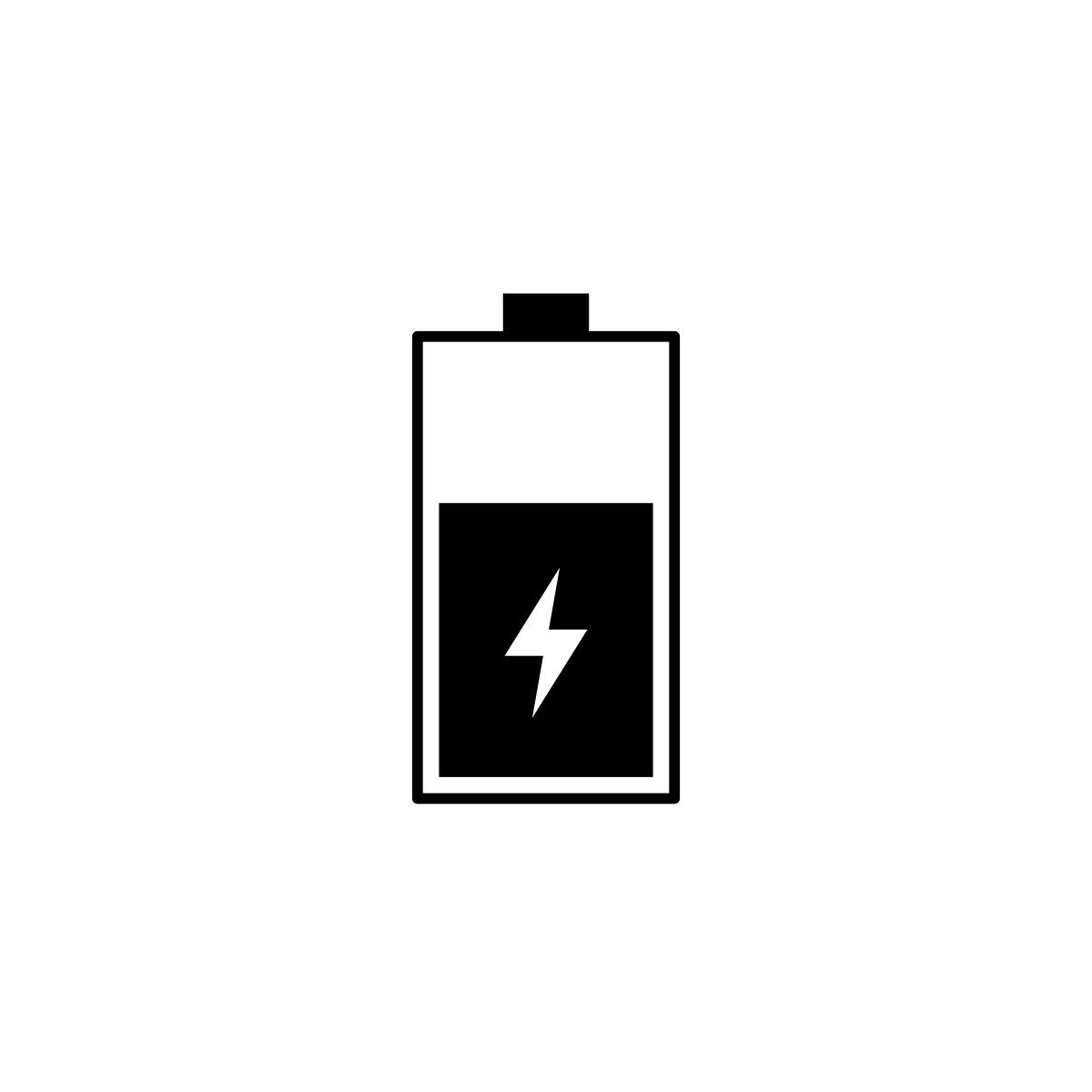 Energy Saving Strategies
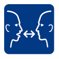 Energy is limited.  Fatigue, pain, and weakness happen when we have no more energy. Saving energy for the activities you like to do can improve quality of life. 
Saving energy is important perform tasks like: 
Things we like to do
Things we need to do each day

HOW TO SAVE ENERGY
Ways to save energy and reduce fatigue are:
Finding easy ways to do things
2.   Resting as needed
Adapted from: Bruyere Continuing Care. (2020). Energy Conservation Strategies. 

National Health Service Greater Glasgow and Clyde. (2021). Energy Conservation, Information for patients [Brochure]. Retrieved from https://www.nhsggc.org.uk/media/261711/232434_2_0-energy-conservation.pdf
Energy Saving Strategies
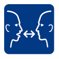 Remember the 5 P's to save energy:
Prioritize
Plan
Pace
Posture
Place
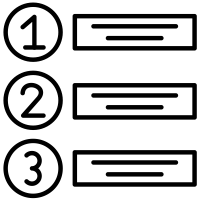 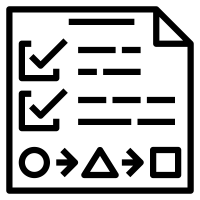 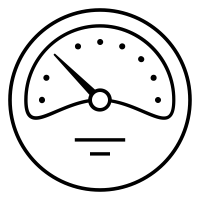 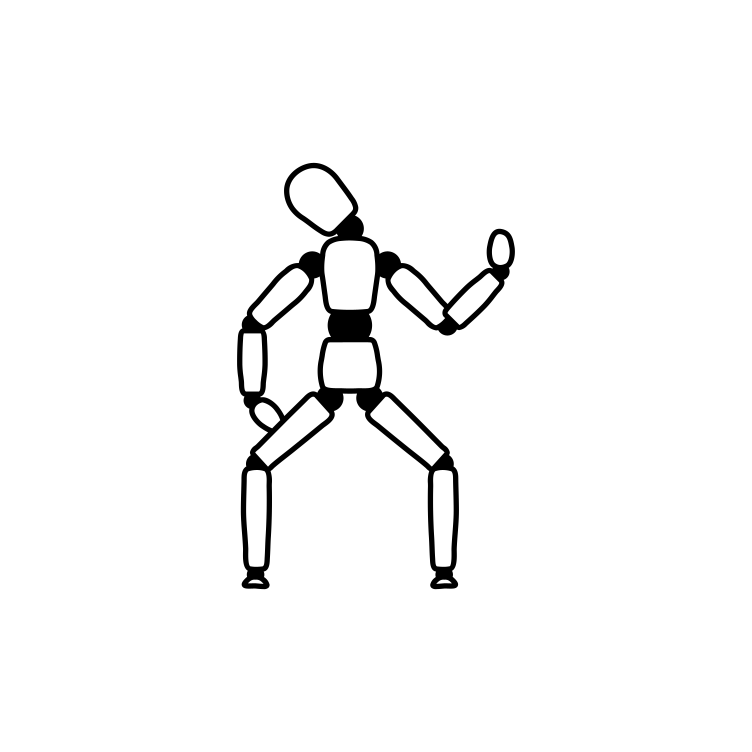 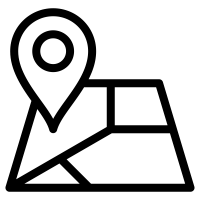 Adapted from: Bruyere Continuing Care. (2020). Energy Conservation Strategies. 

National Health Service Greater Glasgow and Clyde. (2021). Energy Conservation, Information for patients [Brochure]. Retrieved from https://www.nhsggc.org.uk/media/261711/232434_2_0-energy-conservation.pdf
Prioritize
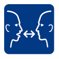 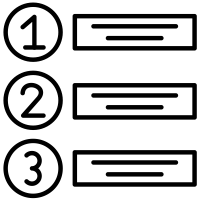 How to Prioritize: 
List activities you need to do.


Rank activities from most important to least important.
Needs to be done today
Can be done later (later in the week or month)
Not necessary (never)
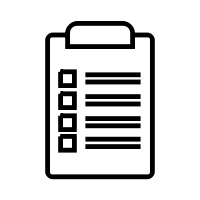 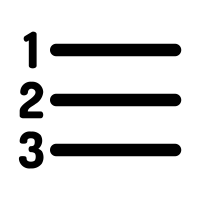 Adapted from: Bruyere Continuing Care. (2020). Energy Conservation Strategies. 

National Health Service Greater Glasgow and Clyde. (2021). Energy Conservation, Information for patients [Brochure]. Retrieved from https://www.nhsggc.org.uk/media/261711/232434_2_0-energy-conservation.pdf
Prioritize
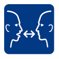 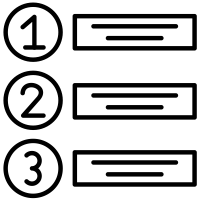 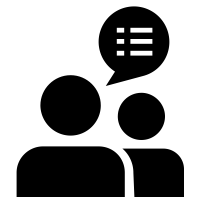 How to Prioritize: 
3.  Delegate tasks to helpers if possible. 
Groceries → Family / Delivery
Meals → Family / Delivery
Spring cleaning → Home support worker


4.  Review task list. Can a task be easier or removed?
Dry dishes with towel → air dry dishes
Dust once a week → Dust once a month
Cook every day → cook a big meal and freeze leftovers
Cut vegetables → buy pre-cut vegetables
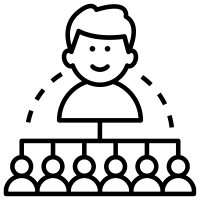 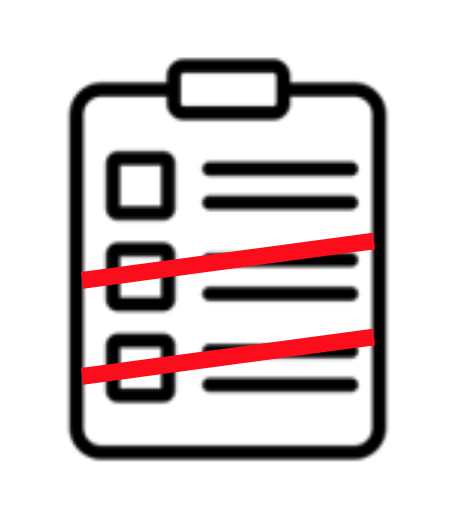 Adapted from: Bruyere Continuing Care. (2020). Energy Conservation Strategies. 

National Health Service Greater Glasgow and Clyde. (2021). Energy Conservation [Information for patients]. Retrieved from https://www.nhsggc.org.uk/media/261711/232434_2_0-energy-conservation.pdf
Prioritize
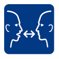 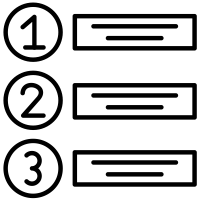 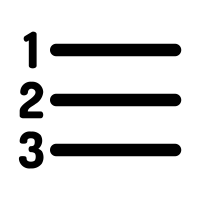 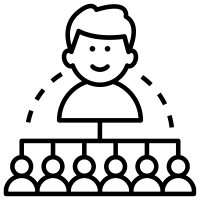 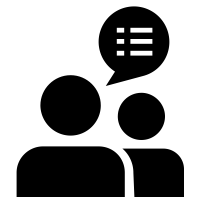 2
spouse
x
x
x
1
x
Adapted from: Bruyere Continuing Care. (2020). Energy Conservation Strategies. 

National Health Service Greater Glasgow and Clyde. (2021). Energy Conservation [Information for patients]. Retrieved from https://www.nhsggc.org.uk/media/261711/232434_2_0-energy-conservation.pdf
Prioritize
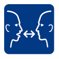 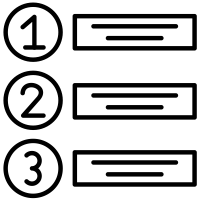 Grocery Delivery​

Instacart:​​   1-888-246-7822











Loblaws:                             Walmart​:
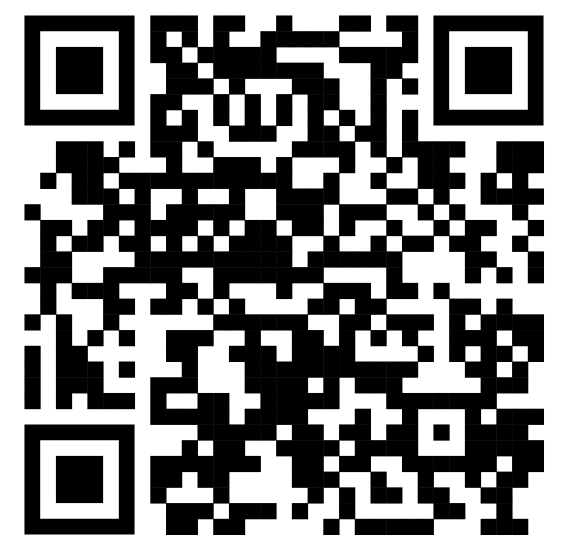 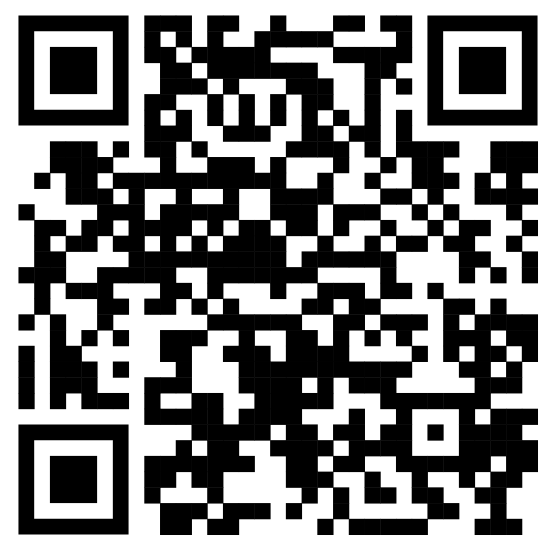 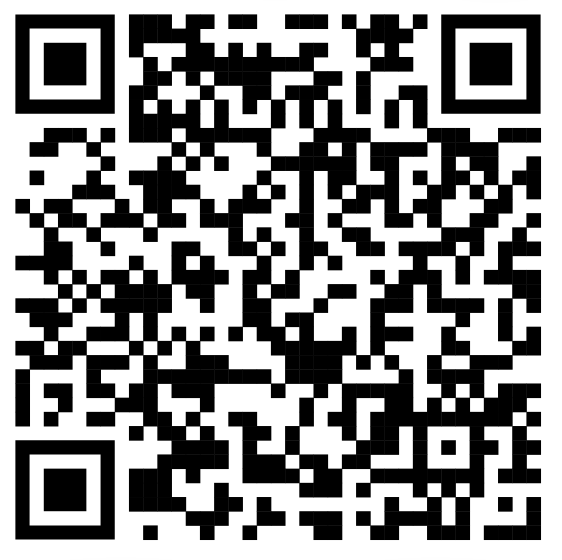 Home Services
Ottawa West Seniors Support: 
613-728-6016
https://owcs.ca/ 


Nepean Seniors Home Support: 
613-829-1133


Olde Forge Support Services:
613-829-9777
Adapted from: Bruyere Continuing Care. (2020). Energy Conservation Strategies. 

National Health Service Greater Glasgow and Clyde. (2021). Energy Conservation, Information for patients [Brochure]. Retrieved from https://www.nhsggc.org.uk/media/261711/232434_2_0-energy-conservation.pdf
Plan
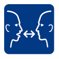 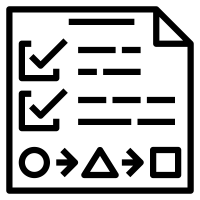 Planning and Organizing 

Balance activity and rest: 
Plan 10-15 minute rests per hour to prevent fatigue

 Alternate between heavier and lighter tasks:
Ex: do not plan to do laundry and cooking in the morning

 Take time to recharge energy: 
Get a good sleep
Listen to relaxing music
Go for a light walk
Eat well and eat slowly
Spend time with friends and family
Adapted from: Bruyere Continuing Care. (2020). Energy Conservation Strategies. 

National Health Service Greater Glasgow and Clyde. (2021). Energy Conservation, Information for patients [Brochure]. Retrieved from https://www.nhsggc.org.uk/media/261711/232434_2_0-energy-conservation.pdf
Plan
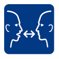 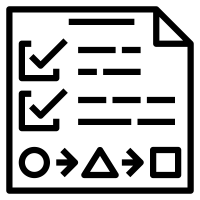 Organizing daily tasks: 

Make a list of daily/weekly/monthly tasks








Make a weekly schedule to plan

Be realistic!  

Don't forget fun activities like hobbies or visiting!
Adapted from: Bruyere Continuing Care. (2020). Energy Conservation Strategies. 

National Health Service Greater Glasgow and Clyde. (2021). Energy Conservation, Information for patients [Brochure]. Retrieved from https://www.nhsggc.org.uk/media/261711/232434_2_0-energy-conservation.pdf
Plan
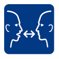 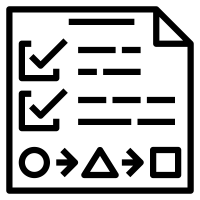 Weekly schedule REVIEW:
 Are too many heavy tasks together?
 Are there fun activities?
 Is it flexible/adaptable?
 Will I conserve energy?
Adapted from: Bruyere Continuing Care. (2020). Energy Conservation Strategies. 

National Health Service Greater Glasgow and Clyde. (2021). Energy Conservation, Information for patients [Brochure]. Retrieved from https://www.nhsggc.org.uk/media/261711/232434_2_0-energy-conservation.pdf
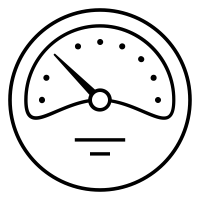 Pace
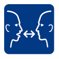 Pacing means to go slow to save energy for later. 




1. Rest before you become too tired. 


2. Simplify tasks into smaller parts. 
Do one part at a time. 


3. Be flexible. You may need to do things a new way.
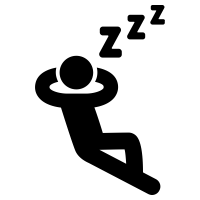 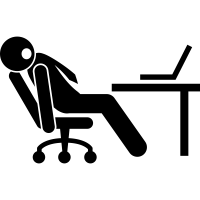 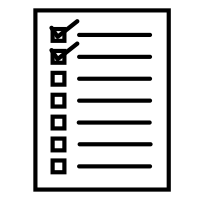 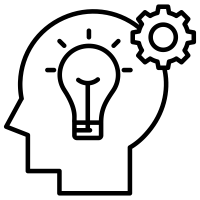 Adapted from: Bruyere Continuing Care. (2020). Energy Conservation Strategies. 

National Health Service Greater Glasgow and Clyde. (2021). Energy Conservation, Information for patients [Brochure]. Retrieved from https://www.nhsggc.org.uk/media/261711/232434_2_0-energy-conservation.pdf
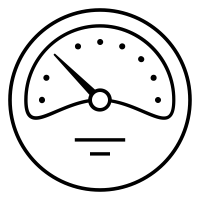 Pace
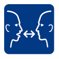 Pacing means to go slow to save energy for later. 



4. Go slow and steady. 


5. Respect pain as a warning sign. 
When you feel pain, stop and rest.


6. Balance activity at work. Rest and move each day.
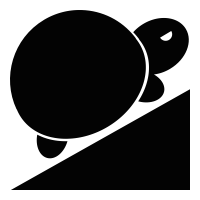 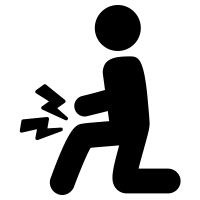 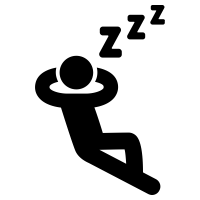 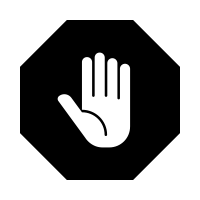 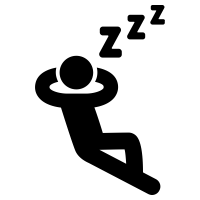 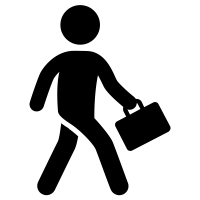 Adapted from: Bruyere Continuing Care. (2020). Energy Conservation Strategies. 

National Health Service Greater Glasgow and Clyde. (2021). Energy Conservation, Information for patients [Brochure]. Retrieved from https://www.nhsggc.org.uk/media/261711/232434_2_0-energy-conservation.pdf
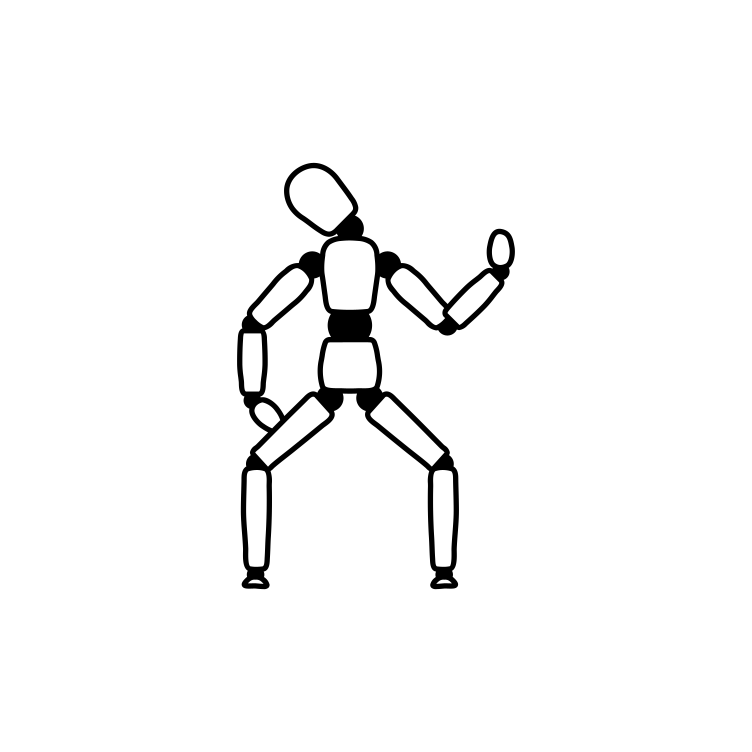 Posture
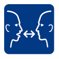 Posture and body mechanics


Keep good posture:


Keep your back straight when bending


When lifting, bend knees and keep back straight


Carry items with two hands


Do not carry heavy items 


 Use tools to reach


 Go slow getting up from chairs


 Keep important items close


 Sit when possible
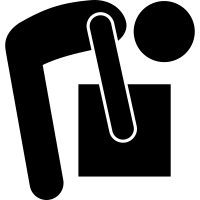 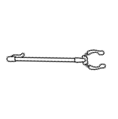 Adapted from: Bruyere Continuing Care. (2020). Energy Conservation Strategies. 

National Health Service Greater Glasgow and Clyde. (2021). Energy Conservation, Information for patients [Brochure]. Retrieved from https://www.nhsggc.org.uk/media/261711/232434_2_0-energy-conservation.pdf
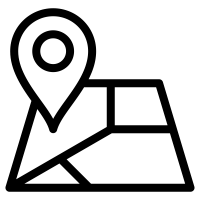 Place
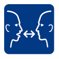 Where you do a task can make it more or less tiring. 

             Tips to make your environment suit your needs:

Work Station: 
Keep tools/supplies for a task together

Reduce the need to walk/carry/bend/reach 
Ex: keep all baking supplies in the same cupboard

Height of work station allows for elbows close to body and table top/counter at elbow level.

Drawers and shelves between waist and shoulder level

Keep items used often in easy to reach places

Use pegboards, Lazy Susan, hooks, pull-out shelves etc. To make finding items easier
Adapted from: Bruyere Continuing Care. (2020). Energy Conservation Strategies. 

National Health Service Greater Glasgow and Clyde. (2021). Energy Conservation, Information for patients [Brochure]. Retrieved from https://www.nhsggc.org.uk/media/261711/232434_2_0-energy-conservation.pdf
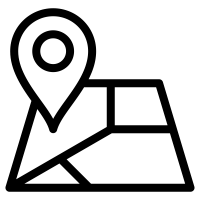 Place
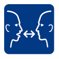 Tips to make your environment suit your needs:

2. Save steps: 

Keep items that you use often near  

Save steps be considering buying two if you are able


Ex: Have a cleaner in both bathroom and kitchen


Ex: Have a phone on each floor to save going up and down the stairs 



3. Make it comfortable:

Good lighting 


Good ventilation 


Comfortable room temperatures
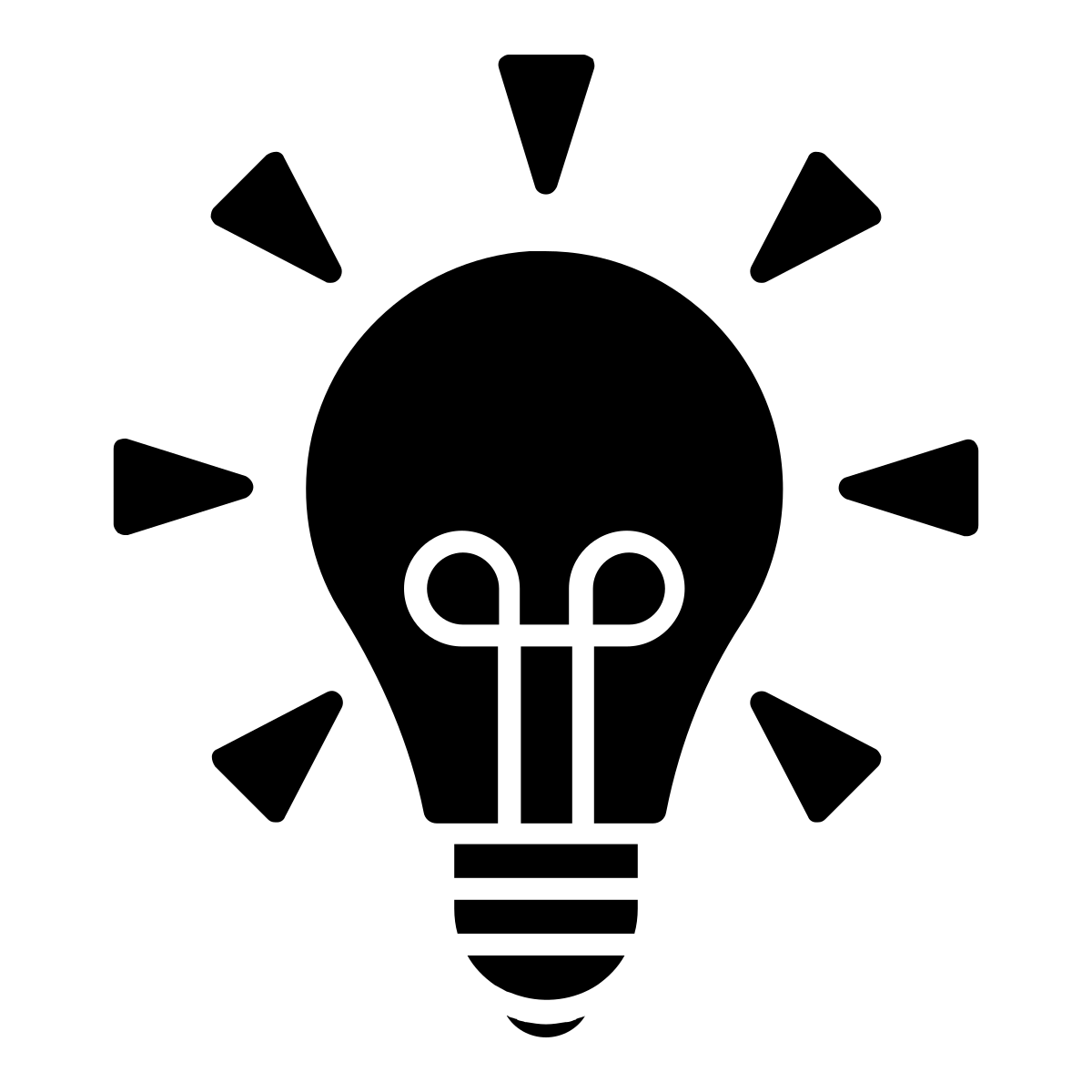 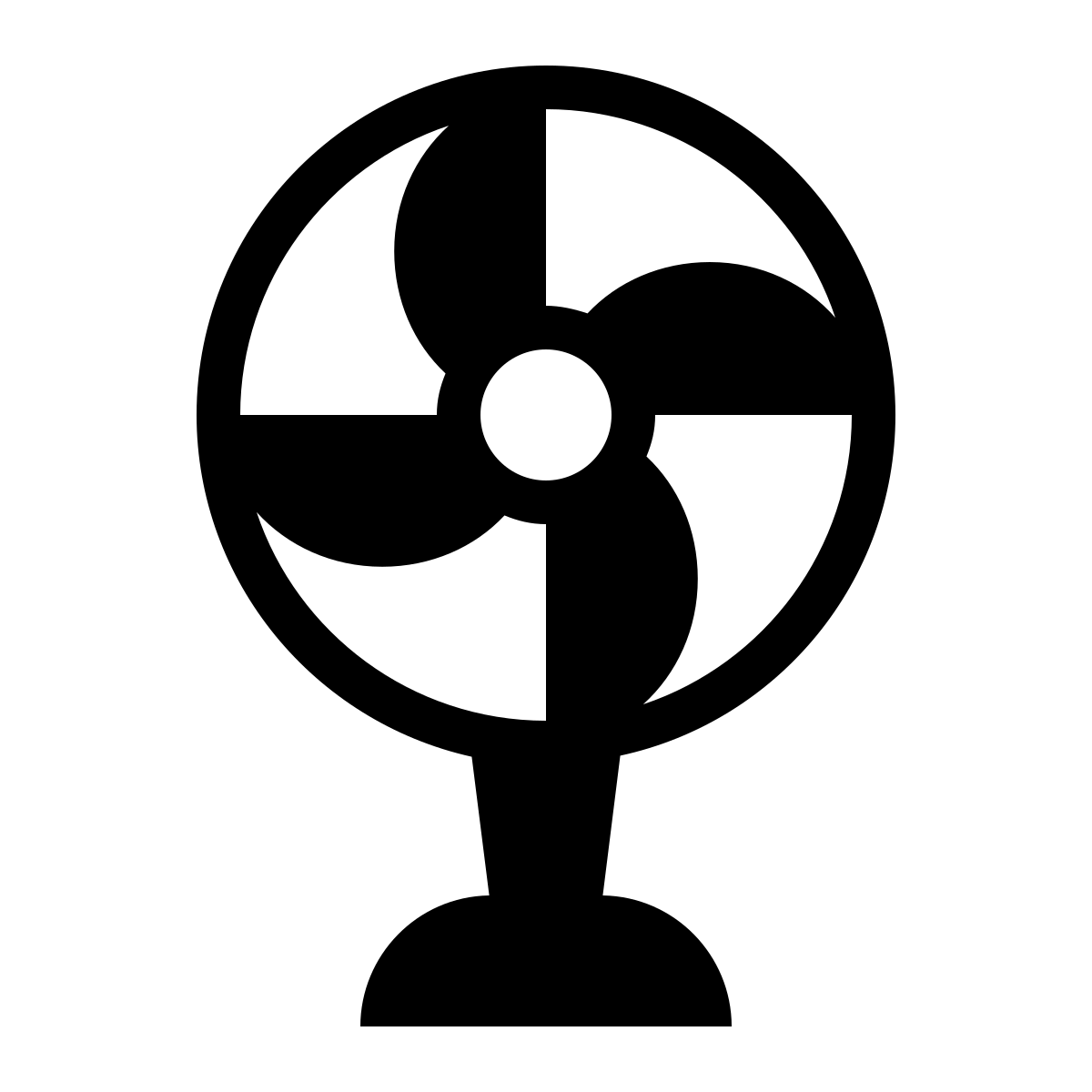 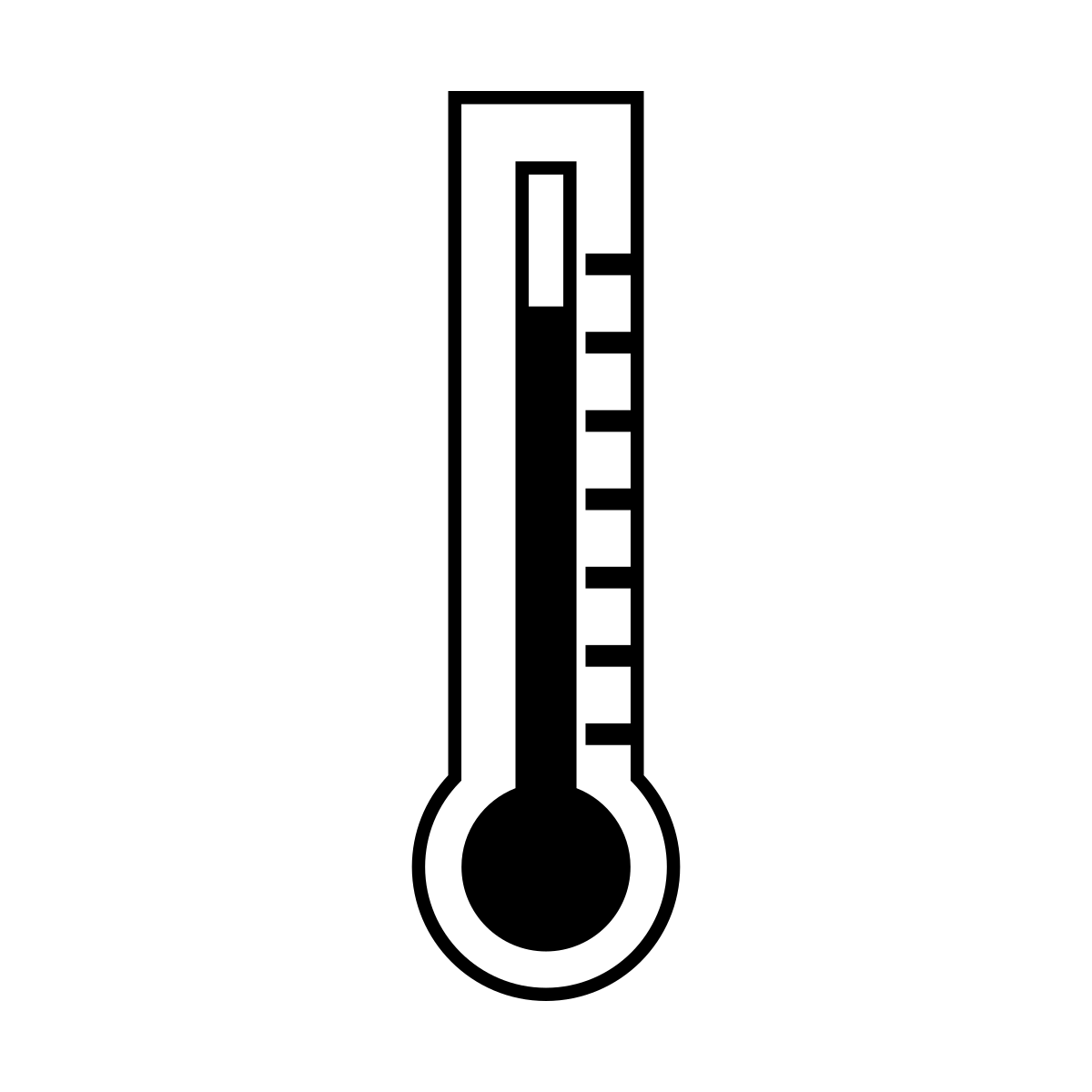 Adapted from: Bruyere Continuing Care. (2020). Energy Conservation Strategies. 

National Health Service Greater Glasgow and Clyde. (2021). Energy Conservation, Information for patients [Brochure]. Retrieved from https://www.nhsggc.org.uk/media/261711/232434_2_0-energy-conservation.pdf
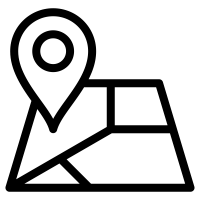 Place
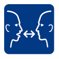 Tips to make your environment suit your needs:

4. Declutter: 

Keep things tidy so you don't need to search for items


5. Equipment: 

Use the recommended equipment suited for the job to reduce strain. 

Use lightweight tools

Ex:
stainless steel posts and pans, 

travel iron, 

plastic bowls 

Use equipment that is most convenient

Ex:
 feather duster or reacher 

electrical appliances for less work/effort (electric can opener, electric beaters)
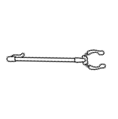 Adapted from: Bruyere Continuing Care. (2020). Energy Conservation Strategies. 

National Health Service Greater Glasgow and Clyde. (2021). Energy Conservation, Information for patients [Brochure]. Retrieved from https://www.nhsggc.org.uk/media/261711/232434_2_0-energy-conservation.pdf
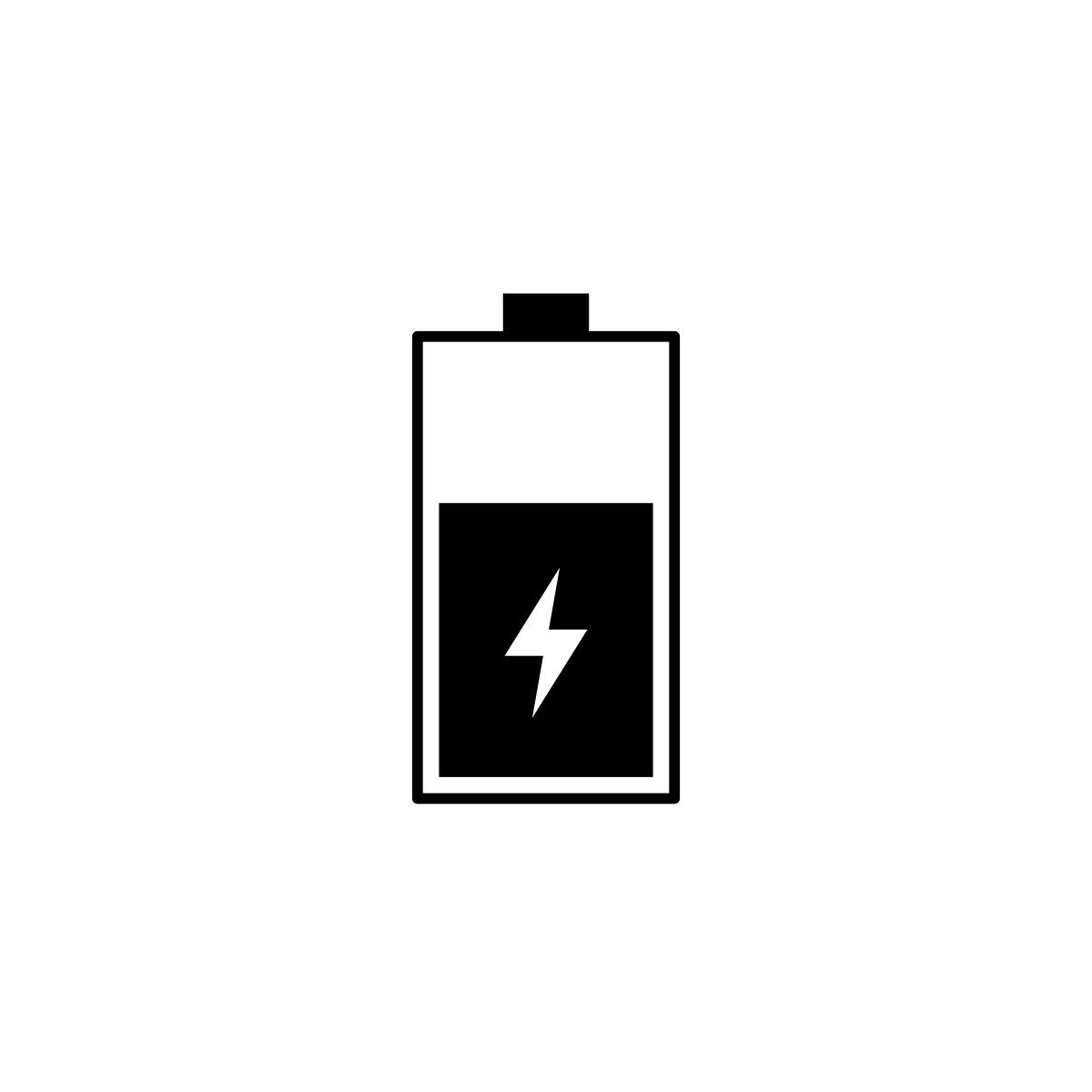 Stratégies d'économiser d'énergie
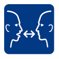 Notre énergie est limitée. La fatigue, la douleur et la faiblesse surviennent lorsque on n'a plus d'énergie. Économiser de l'énergie pour les activités que vous aimez faire peut améliorer votre qualité de vie. 

Il est important d'économiser de l'énergie pour effectuer des tâches telles que : 

Les choses qu'on aime faire

Les choses qu' on doit faire chaque jour

COMMENT ÉCONOMISER DE L'ÉNERGIE

Les moyens d'économiser l'énergie et de réduire la fatigue sont les suivants.

Trouver des moyens faciles de faire les choses

Se reposer si nécessaire
Adapté de: Bruyere Continuing Care. (2020). Energy Conservation Strategies. 

National Health Service Greater Glasgow and Clyde. (2021). Energy Conservation, Information for patients [Brochure]. Retrieved from https://www.nhsggc.org.uk/media/261711/232434_2_0-energy-conservation.pdf
Stratégies d'économiser d'énergie
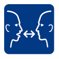 N'oubliez pas les 5 P pour économiser l'énergie.
Prioriser
Planifier
Pas
Posture
Placement
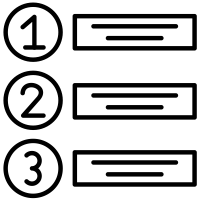 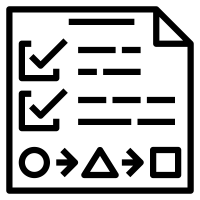 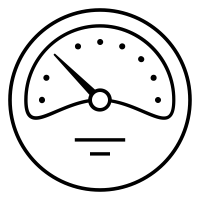 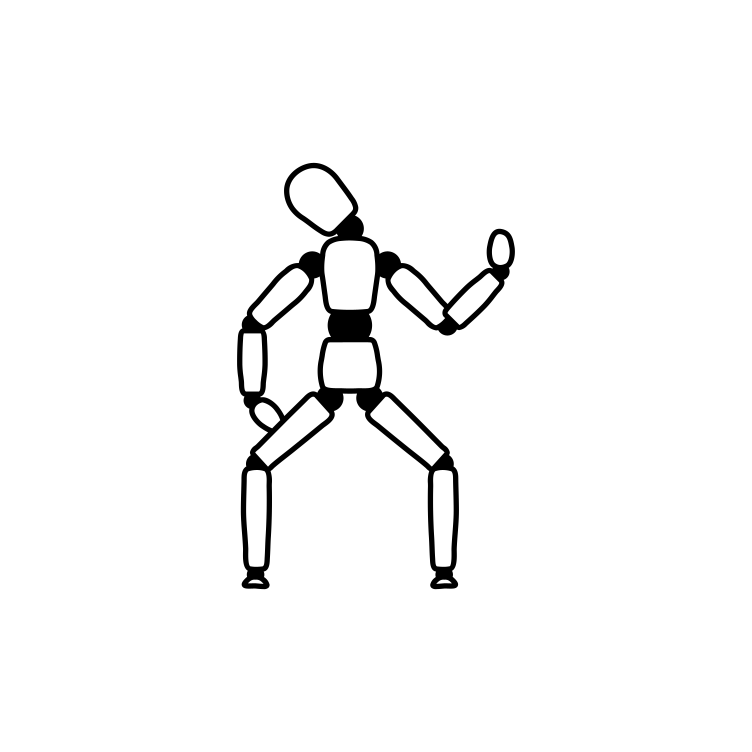 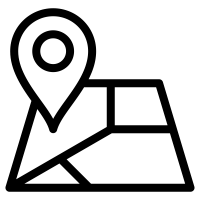 Adapté de: Bruyere Continuing Care. (2020). Energy Conservation Strategies. 

National Health Service Greater Glasgow and Clyde. (2021). Energy Conservation, Information for patients [Brochure]. Retrieved from https://www.nhsggc.org.uk/media/261711/232434_2_0-energy-conservation.pdf
Prioriser
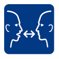 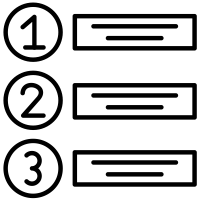 Comment établir des priorités : 


Lister des activités que vous devez réaliser.






Classez les activités de la plus importante à la moins importante.

Doit être fait aujourd'hui

Peut être fait plus tard (dans la semaine ou le mois)

Pas nécessaire (jamais)
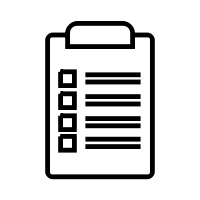 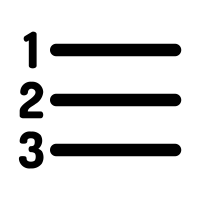 Adapté de: Bruyere Continuing Care. (2020). Energy Conservation Strategies. 

National Health Service Greater Glasgow and Clyde. (2021). Energy Conservation, Information for patients [Brochure]. Retrieved from https://www.nhsggc.org.uk/media/261711/232434_2_0-energy-conservation.pdf
Prioriser
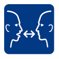 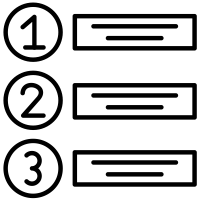 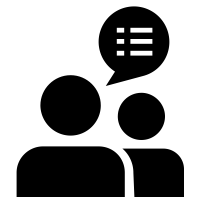 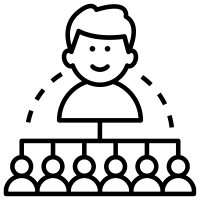 Comment établir des priorités : 



3.  Déléguez des tâches à des assistants si possible. 

Courses → Famille / Livraison

Repas → Famille / Livraison

Nettoyage de printemps → Aide à domicile




4.  Relire la liste des tâches. Est-ce qu'une tâche peut être

 plus facile ou supprimée ?

Sécher la vaisselle avec une serviette 
→ sécher la vaisselle à l'air

Dépoussiérer une fois par semaine 
  → dépoussiérer une fois par mois

Cuisiner tous les jours 
  → faire un gros repas et congeler les restes

Couper les légumes 
  → acheter des légumes prédécoupés
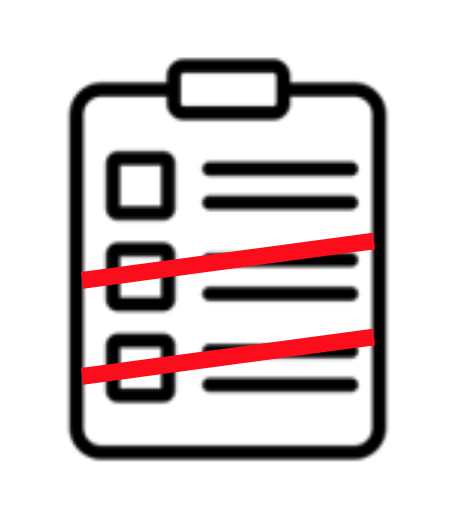 Adapté de: Bruyere Continuing Care. (2020). Energy Conservation Strategies. 

National Health Service Greater Glasgow and Clyde. (2021). Energy Conservation, Information for patients [Brochure]. Retrieved from https://www.nhsggc.org.uk/media/261711/232434_2_0-energy-conservation.pdf
Prioriser
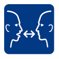 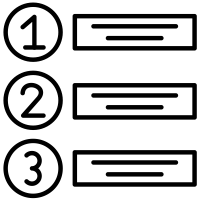 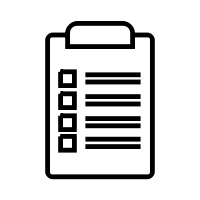 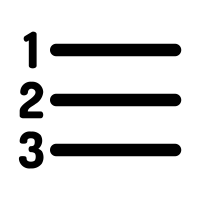 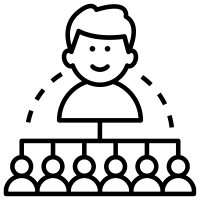 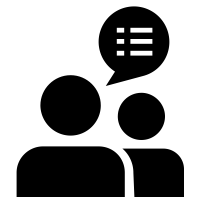 2
conjoint
x
x
x
1
x
Adapté de: Bruyere Continuing Care. (2020). Energy Conservation Strategies. 

National Health Service Greater Glasgow and Clyde. (2021). Energy Conservation, Information for patients [Brochure]. Retrieved from https://www.nhsggc.org.uk/media/261711/232434_2_0-energy-conservation.pdf
Prioriser
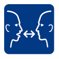 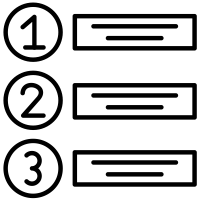 Livraison de courses​

Instacart:​​   1-888-246-7822











Provigo:                             Walmart​:
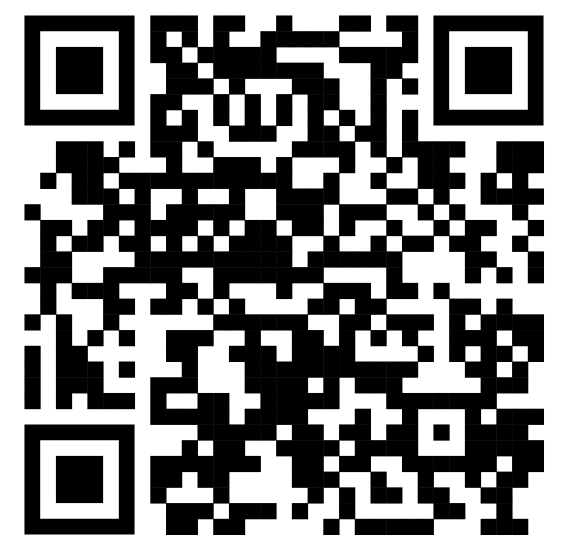 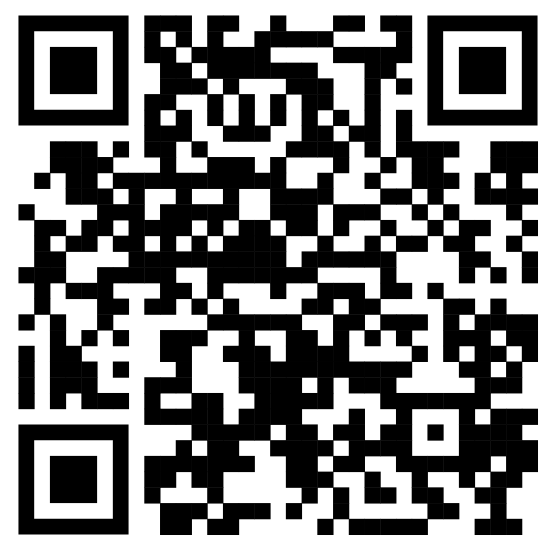 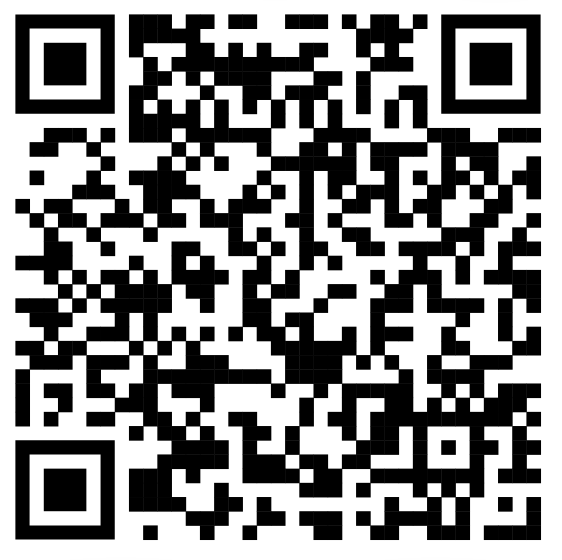 Aide à domicile

Ottawa West Seniors Support: 
613-728-6016
https://owcs.ca/ 


Nepean Seniors Home Support: 
613-829-1133


Olde Forge Support Services:
613-829-9777
Adapté de: Bruyere Continuing Care. (2020). Energy Conservation Strategies. 

National Health Service Greater Glasgow and Clyde. (2021). Energy Conservation, Information for patients [Brochure]. Retrieved from https://www.nhsggc.org.uk/media/261711/232434_2_0-energy-conservation.pdf
Planifier
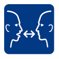 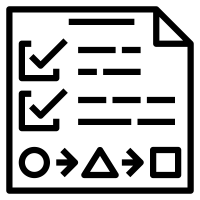 Planification et organisation


Équilibrer l'activité et le repos : 

Prévoyez des pauses de 10 à 15 minutes par heure pour éviter la fatigue.



2. Alterner les tâches lourdes et légères

Ex : ne pas prévoir de faire la lessive et la cuisine le matin.



3. Prenez le temps de recharger votre énergie : 

Bien dormir

Écouter de la musique relaxante

Faire une petite promenade

Mangez bien et lentement

Passez du temps avec vos amis et votre famille
Adapté de: Bruyere Continuing Care. (2020). Energy Conservation Strategies. 

National Health Service Greater Glasgow and Clyde. (2021). Energy Conservation, Information for patients [Brochure]. Retrieved from https://www.nhsggc.org.uk/media/261711/232434_2_0-energy-conservation.pdf
Planifier
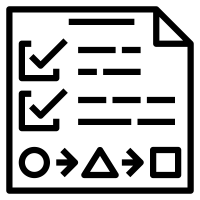 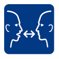 Organiser les tâches quotidiennes : 


Dresser une liste des tâches à faire chaque jour/semaine/mois









Établir un calendrier hebdomadaire pour planifier

Soyez réaliste !  

N'oubliez pas les activités amusantes comme les loisirs ou les visites !
Adapté de: Bruyere Continuing Care. (2020). Energy Conservation Strategies. 

National Health Service Greater Glasgow and Clyde. (2021). Energy Conservation, Information for patients [Brochure]. Retrieved from https://www.nhsggc.org.uk/media/261711/232434_2_0-energy-conservation.pdf
Planifier
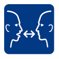 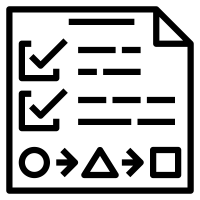 REVUE de la programmation hebdomadaire:


Est-ce que les tâches lourdes sont trop nombreuses ?

Y a-t-il des activités amusantes ?

Est-ce qu'il est flexible/adaptable ?

Est-ce que je vais économiser de l'énergie ?
Adapté de: Bruyere Continuing Care. (2020). Energy Conservation Strategies. 

National Health Service Greater Glasgow and Clyde. (2021). Energy Conservation, Information for patients [Brochure]. Retrieved from https://www.nhsggc.org.uk/media/261711/232434_2_0-energy-conservation.pdf
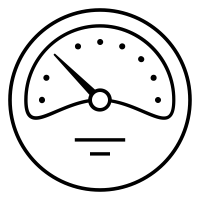 Pas
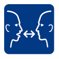 Ralentir le rythme afin d'économiser de l'énergie pour 

plus tard. 




1. Reposez-vous avant d'être trop fatigué. 






2. Simplifiez les tâches en les divisant en plusieurs parties. 

Faites une partie à la fois. 




3. Faites preuve de la souplesse. Il se peut que vous deviez changer de méthode.
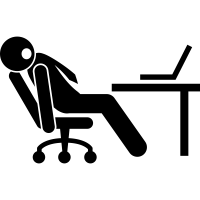 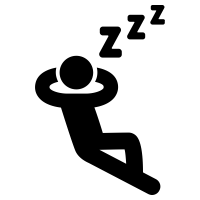 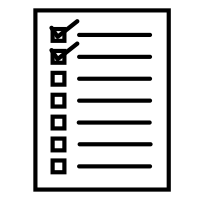 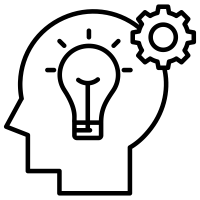 Adapté de: Bruyere Continuing Care. (2020). Energy Conservation Strategies. 

National Health Service Greater Glasgow and Clyde. (2021). Energy Conservation, Information for patients [Brochure]. Retrieved from https://www.nhsggc.org.uk/media/261711/232434_2_0-energy-conservation.pdf
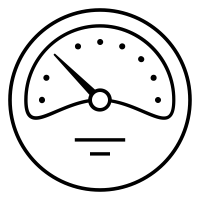 Pas
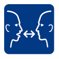 Ralentir le rythme afin d'économiser de l'énergie pour 

plus tard. 


4. Aller lentement et sûrement. 





5. Respectez la douleur comme un signe d'alerte. 

Lorsque vous ressentez une douleur, arrêtez et reposez-vous.



6. Équilibrez l'activité au travail. Reposez-vous et bougez chaque jour.
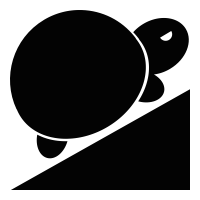 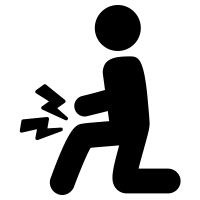 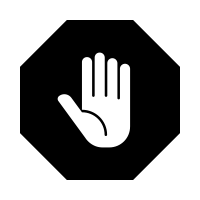 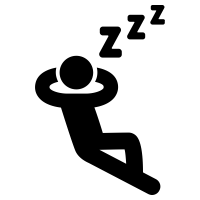 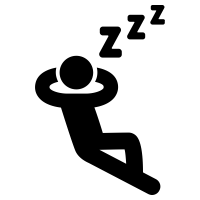 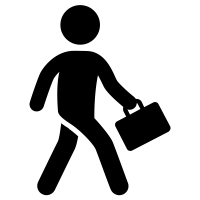 Adapté de: Bruyere Continuing Care. (2020). Energy Conservation Strategies. 

National Health Service Greater Glasgow and Clyde. (2021). Energy Conservation, Information for patients [Brochure]. Retrieved from https://www.nhsggc.org.uk/media/261711/232434_2_0-energy-conservation.pdf
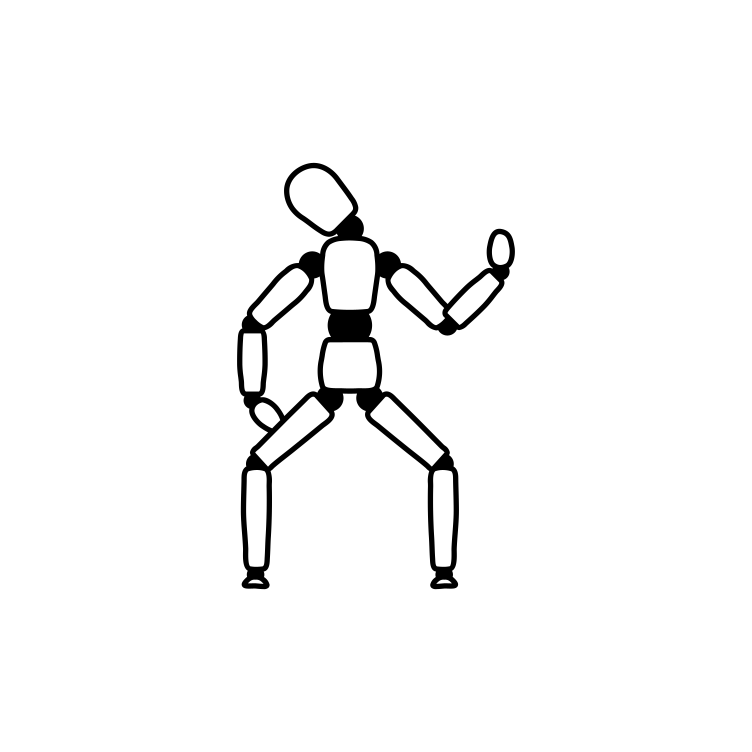 Posture
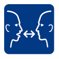 Posture et mécanique du corps


Gardez une bonne posture;


Gardez le dos droit lorsque vous vous penchez


En soulevant un objet, pliez les genoux et gardez le dos droit.


Porter les objets à deux mains


Ne pas porter d'objets lourds


Utiliser des outils pour atteindre les objets


Se lever lentement d'une chaise


Garder les objets importants à portée de main


S'asseoir lorsque c'est possible
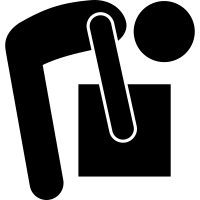 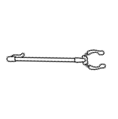 Adapté de: Bruyere Continuing Care. (2020). Energy Conservation Strategies. 

National Health Service Greater Glasgow and Clyde. (2021). Energy Conservation, Information for patients [Brochure]. Retrieved from https://www.nhsggc.org.uk/media/261711/232434_2_0-energy-conservation.pdf
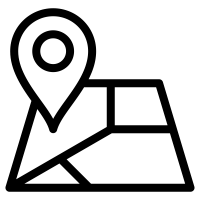 Placement
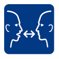 L'endroit où vous faites une tâche peut vous rendre plus ou moins fatigué. 


            Comment  adapter votre environnement:

Poste de travail : 

Conservez les outils/fournitures ensembles 

Réduire la nécessité de marcher/porter/se pencher ou de tendre la main

Ex : ranger tous les ustensiles de boulangerie dans le même placard

La hauteur du poste de travail permet d'avoir les coudes près du corps et le plateau/comptoir au niveau des coudes.

Les tiroirs et les étagères se situent entre la taille et les épaules.

Garder les objets souvent utilisés dans des endroits faciles d'accès.

Utilisez des tableaux à patères, des Lazy Susan, des crochets, des étagères coulissantes, etc. pour que les objets soient faciles à trouver.
Adapté de: Bruyere Continuing Care. (2020). Energy Conservation Strategies. 

National Health Service Greater Glasgow and Clyde. (2021). Energy Conservation, Information for patients [Brochure]. Retrieved from https://www.nhsggc.org.uk/media/261711/232434_2_0-energy-conservation.pdf
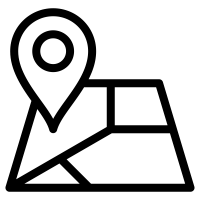 Placement
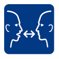 Comment adapter votre environnement:

2. Réduire les étapes : 

Gardez à proximité les objets que vous utilisez souvent

Envisagez d'en acheter deux si vous le pouvez.

Ex : Avoir un téléphone à chaque étage pour éviter de monter et descendre les escaliers




3. Rendre les lieux confortables.

Un bon éclairage


Une bonne ventilation


Températures ambiantes confortables
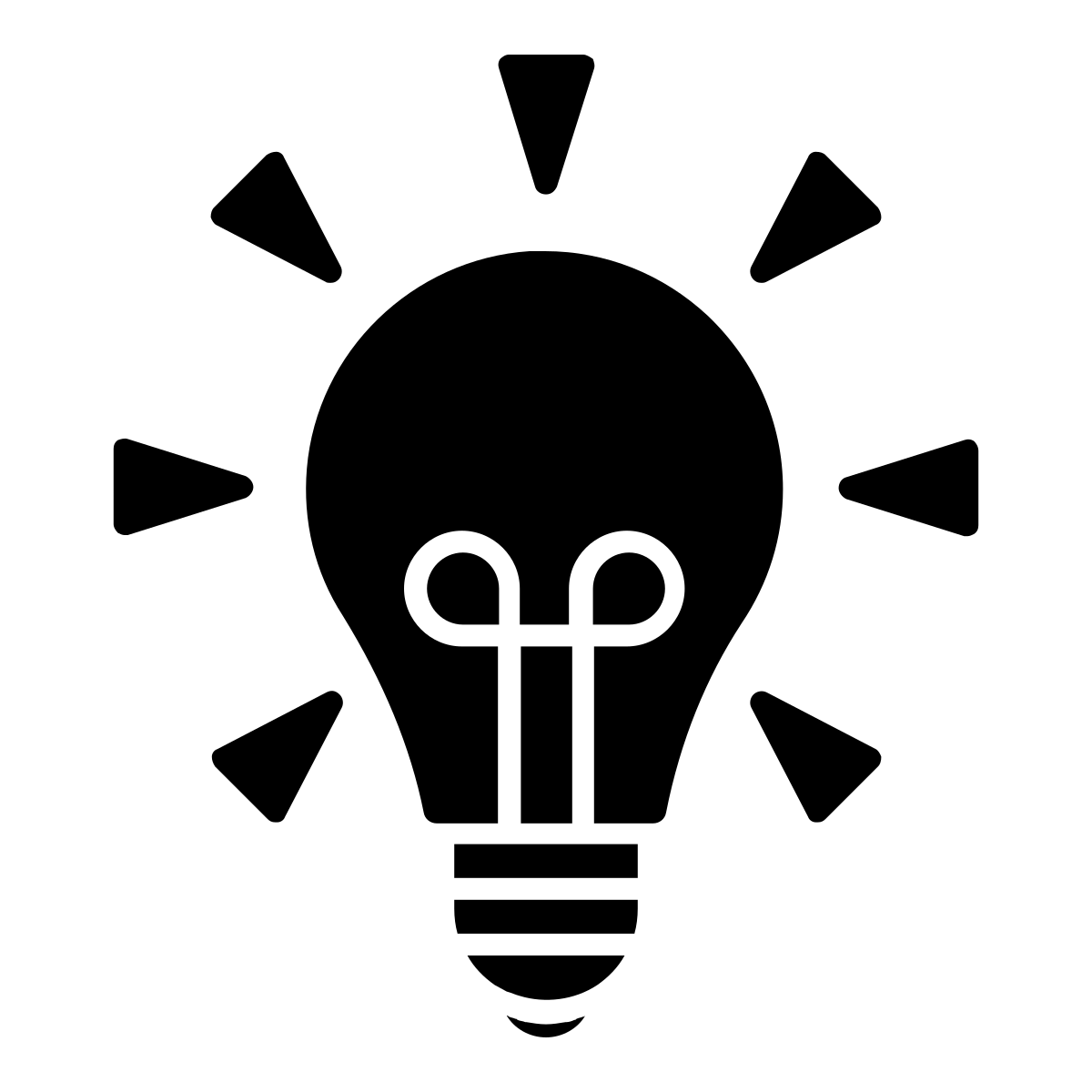 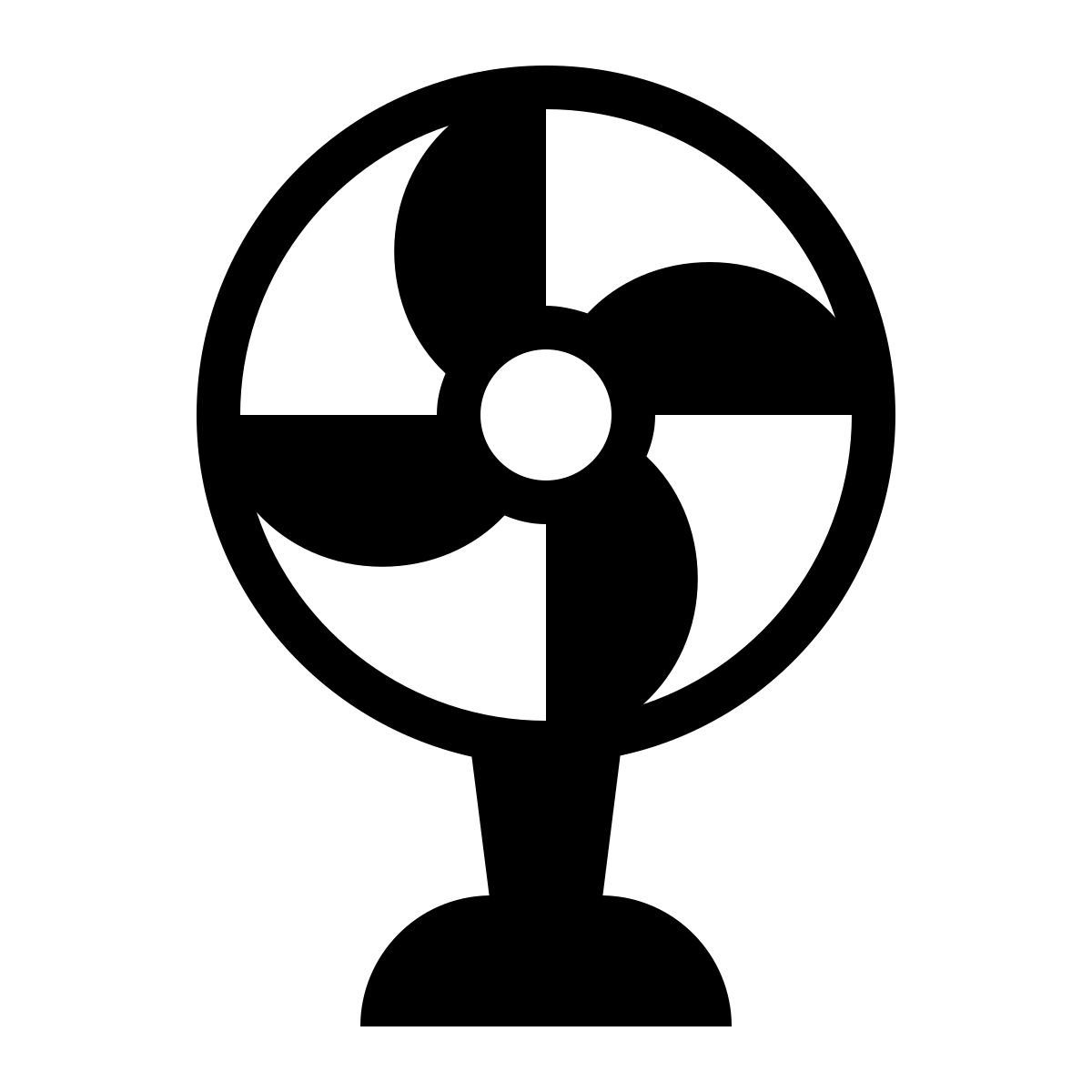 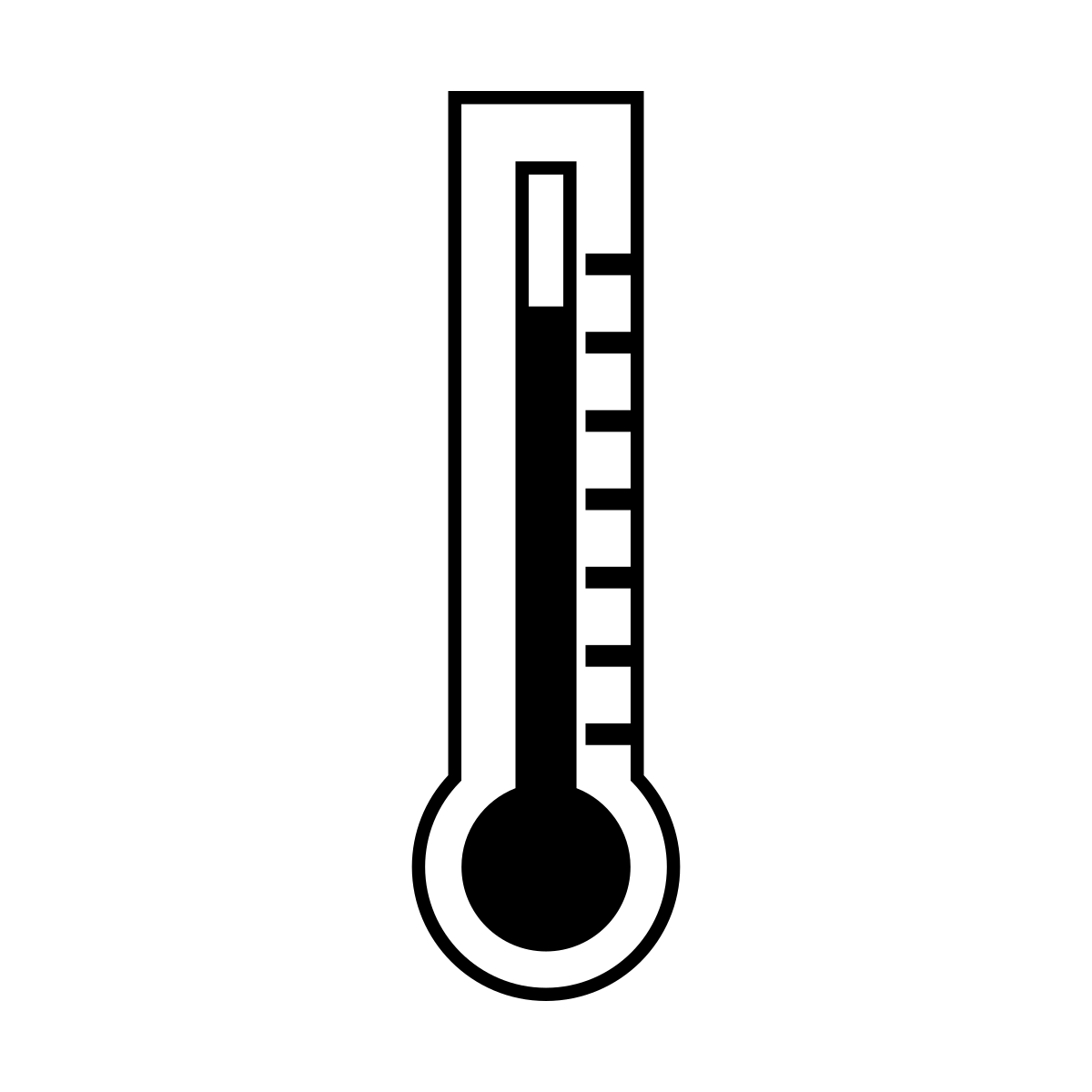 Adapté de: Bruyere Continuing Care. (2020). Energy Conservation Strategies. 

National Health Service Greater Glasgow and Clyde. (2021). Energy Conservation, Information for patients [Brochure]. Retrieved from https://www.nhsggc.org.uk/media/261711/232434_2_0-energy-conservation.pdf
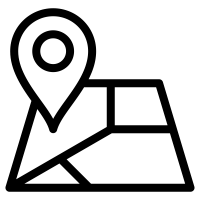 Placement
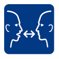 Comment adapter votre environnement:

4. Désencombrer : 

Gardez les choses bien rangées pour ne pas avoir à les chercher.


5. L'équipement : 

Utiliser l'équipement recommandé pour le travail

Utiliser des outils légers

Ex.
poteaux et casseroles en acier inoxydable

fer à repasser de voyage

bols en plastique



Utiliser l'équipement le plus pratique

Ex.
plumeau ou reacher

appareils électriques pour moins de travail/effort (ouvre-boîte électrique, batteurs électriques)
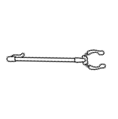 Adapté de: Bruyere Continuing Care. (2020). Energy Conservation Strategies. 

National Health Service Greater Glasgow and Clyde. (2021). Energy Conservation, Information for patients [Brochure]. Retrieved from https://www.nhsggc.org.uk/media/261711/232434_2_0-energy-conservation.pdf